5 Strategies to Create Multi-Level Review Questions
Basic is Best
Emma Carter, The CTE Preceptor
I'm a health science teacher.
I'm a HOSA advisor.
I'm an athletic trainer.
I'm a mother of 2 teenage boys - football players.
I'm a small business owner.
...
[Speaker Notes: Explain name of company]
TABLE OF CONTENTS
3
1
5
2
4
FLASHCARDS
LIFE IS TOUGH
DECIDE AND DRAW
3 WAY MATCH
TASK CARDS
The CTE Preceptor 2023
INTRODUCTION
Easy and practical strategies you can implement immediately to create multi-step and multi-level review questions for the benefit of you and your students. 

The strategies may sound basic, but they will save you preparation time and guide your student through reviewing the course content.
The CTE Preceptor 2023
MULTI-LEVEL QUESTIONS
Level 1: Gathering - Students can point to an answer on a page in the textbook or notes.

Level 2: Processing - Students will make new connections with factual information.

Level 3: Applying - Students use knowledge and connections to predict, judge, hypothesize or evaluate.
The CTE Preceptor 2023
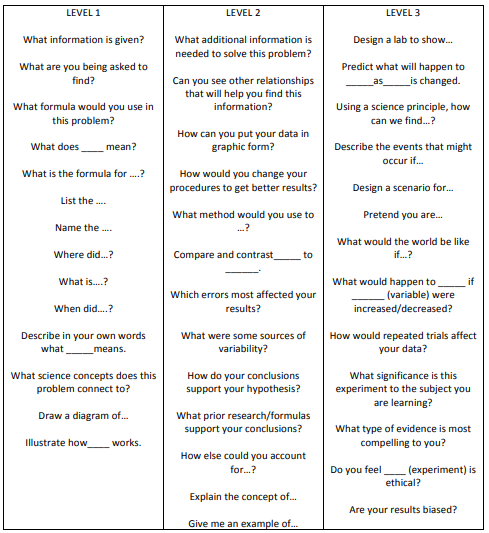 Costa’s
Levels of 
Questions
https://www.asd5.org/cms/lib4/WA01001311/Centricity/Domain/145/Costas.pdf
Flipbook
https://youtu.be/VzA73av6SBQ
The CTE Preceptor 2023
WHAT
WHY
HOW
WHEN
The CTE Preceptor 2023
1
FLASHCARDS
The CTE Preceptor 2023
FLASHCARDS
A card containing a small about of information, held up for students to see, as an aid to learning.
The CTE Preceptor 2023
[Speaker Notes: What it is – base for all others]
WHY
FLASHCARDS
Easy
Inexpensive
Durable
Repetitive Use
Various Formats
Various Uses
The CTE Preceptor 2023
[Speaker Notes: Why is it important]
HOW
FLASHCARDS
Determine topics, terms, and definitions
Layout
Print format
Storage
Laminate
The CTE Preceptor 2023
[Speaker Notes: How to create]
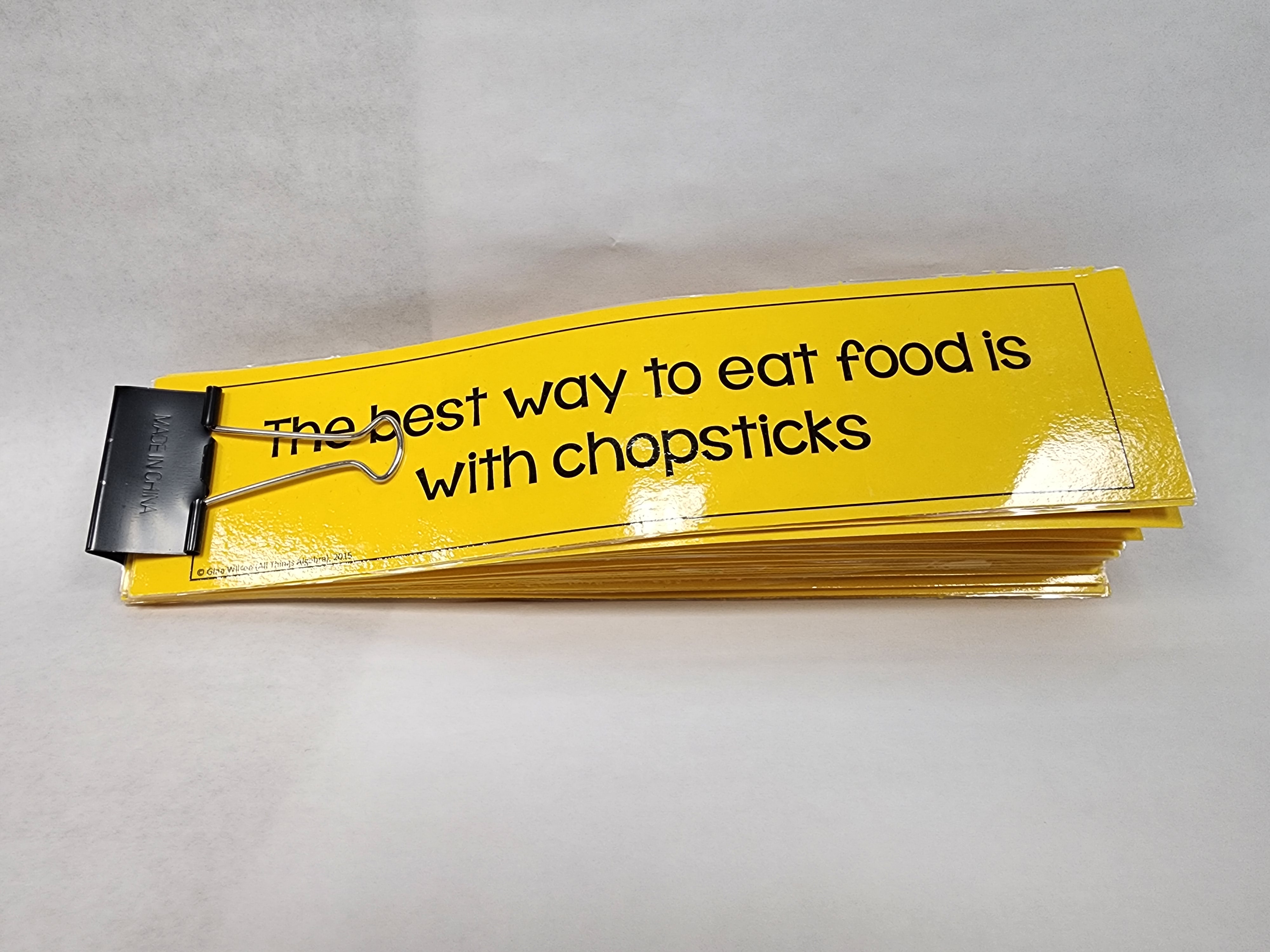 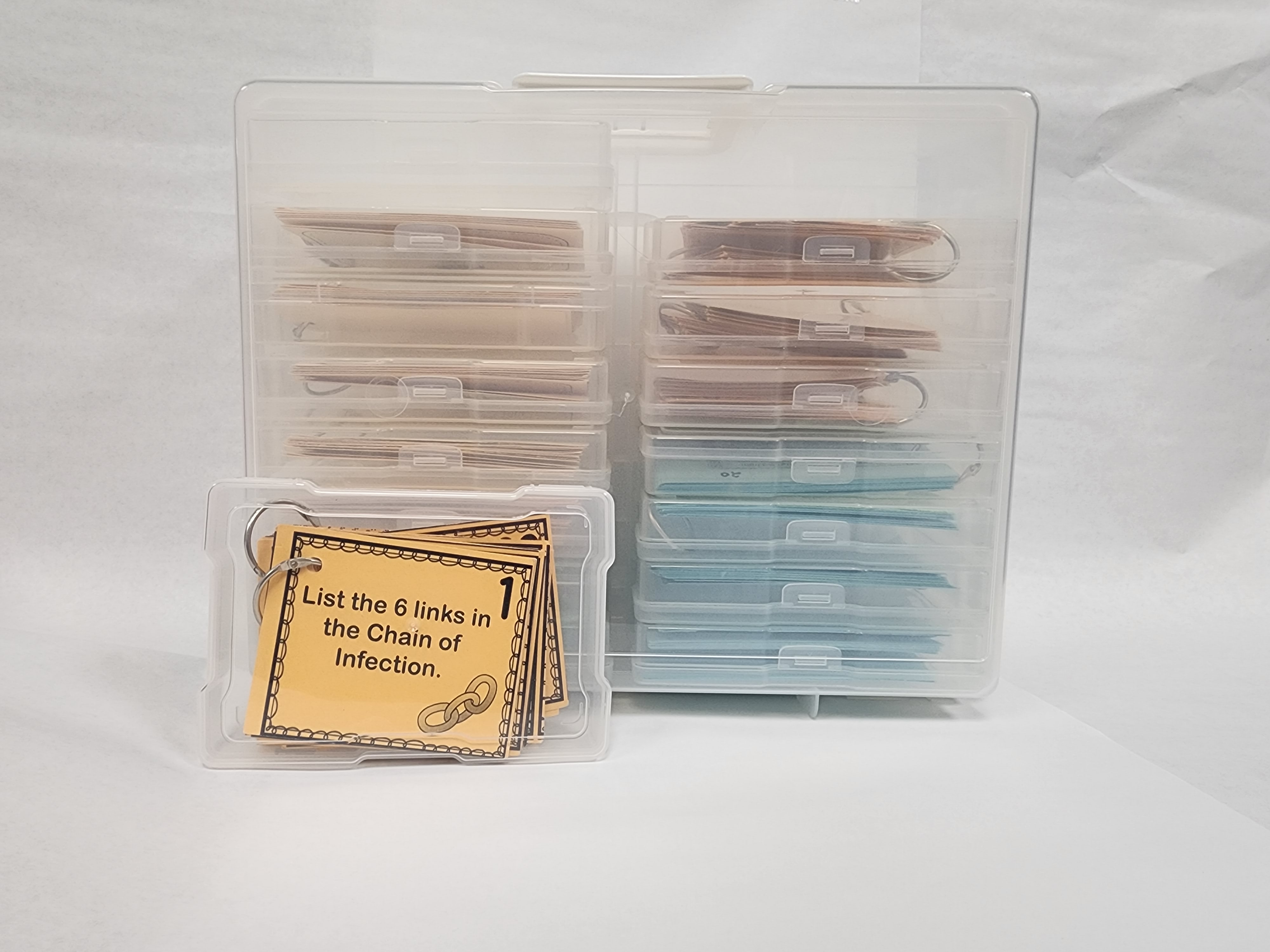 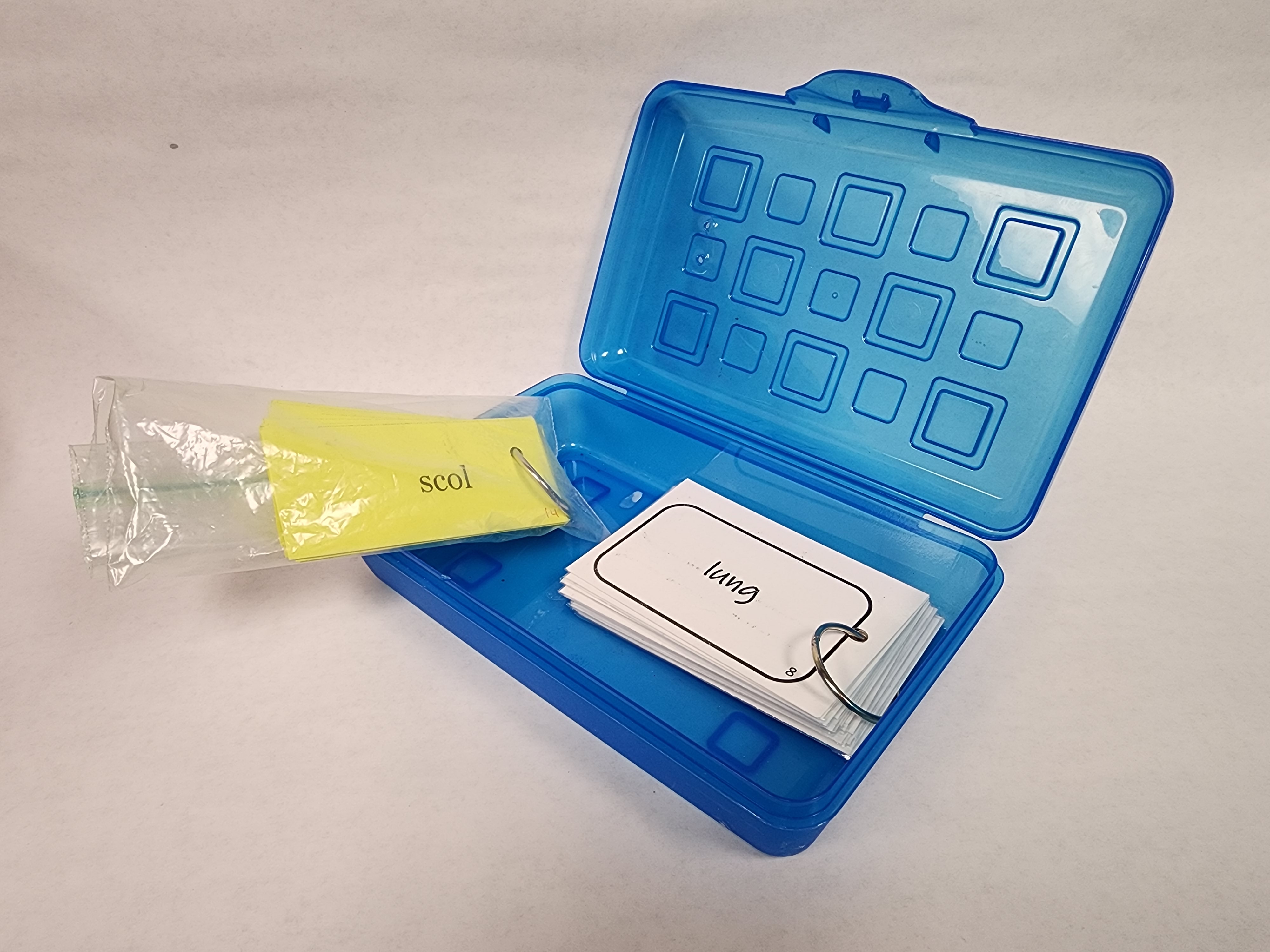 WHEN
FLASHCARDS
Individual
Partner
Matching / Go Fish
Memory
Race car
Ordering
Categorizing
The CTE Preceptor 2023
[Speaker Notes: Why is it important]
2
TASK CARDS
The CTE Preceptor 2023
TASK CARDS
Cards that have a different task or assignment listed on them. Unlike worksheets, task cards have only one task per card.
The CTE Preceptor 2023
[Speaker Notes: Explain different than flash cards]
WHY
TASK CARDS
Easy
Update
Solve a problem
Higher level thinking
Various formats
The CTE Preceptor 2023
[Speaker Notes: Why is it important – different from flash cards]
HOW
TASK CARDS
Same as flashcards
Determine layout 
(4 per sheet) 
No answer
Answer key
The CTE Preceptor 2023
[Speaker Notes: How to create]
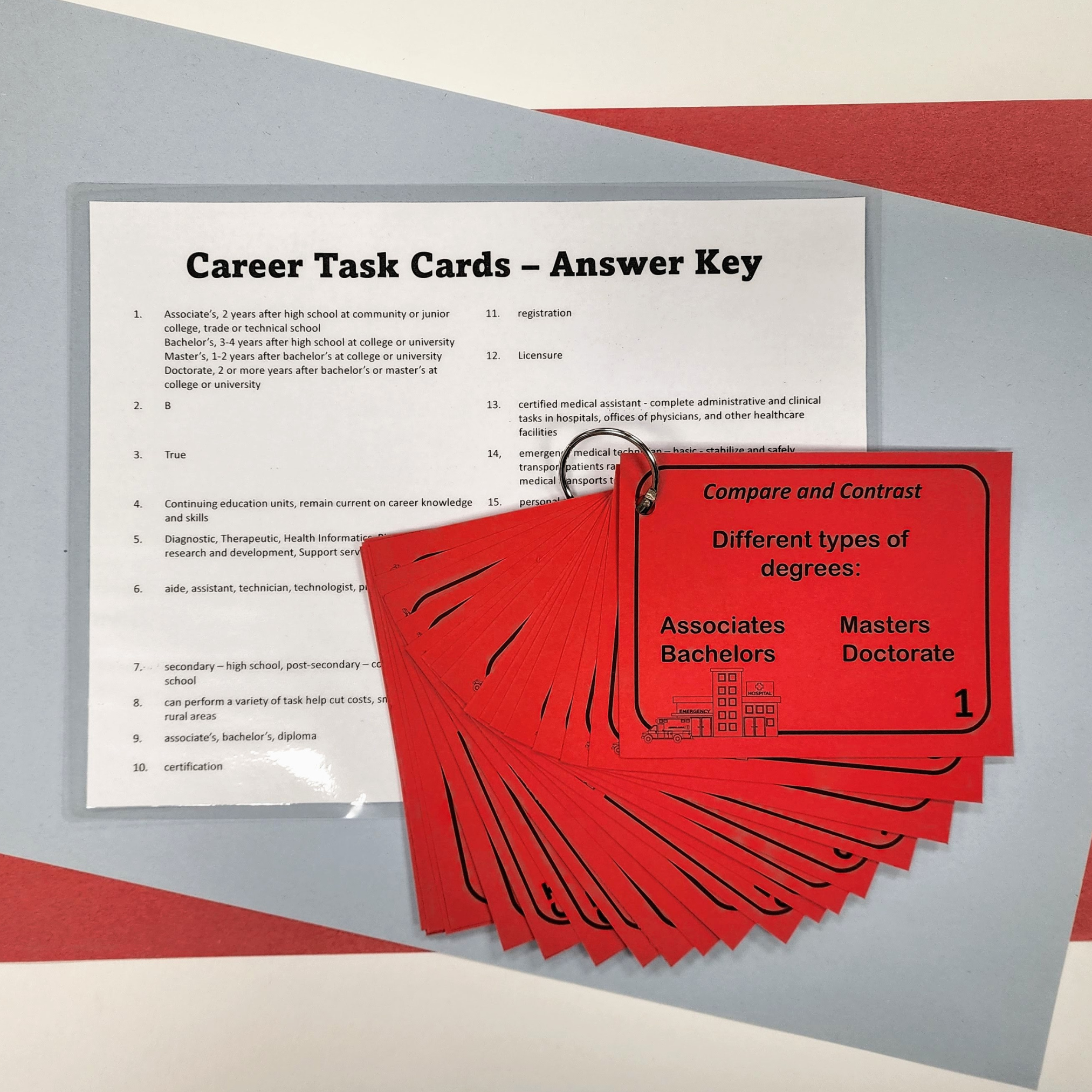 WHEN
TASK CARDS
Individual or group
Cards or slides
Stations
The CTE Preceptor 2023
[Speaker Notes: How – have qr code on the table]
3
DECIDE AND DRAW
The CTE Preceptor 2023
DECIDE AND DRAW
Review game where students work in a group to answer multi-step questions using a drawing to document answers.
The CTE Preceptor 2023
[Speaker Notes: What it is – base for all others]
WHY
DECIDE AND DRAW
Multi-step
Speed
Group work
Multiple units/lessons
Diagram
The CTE Preceptor 2023
[Speaker Notes: Why is it important – different from flash cards]
HOW
DECIDE AND DRAW
Large diagram
Questions – 2 or more steps
Slides 
Timer
The CTE Preceptor 2023
[Speaker Notes: How to create]
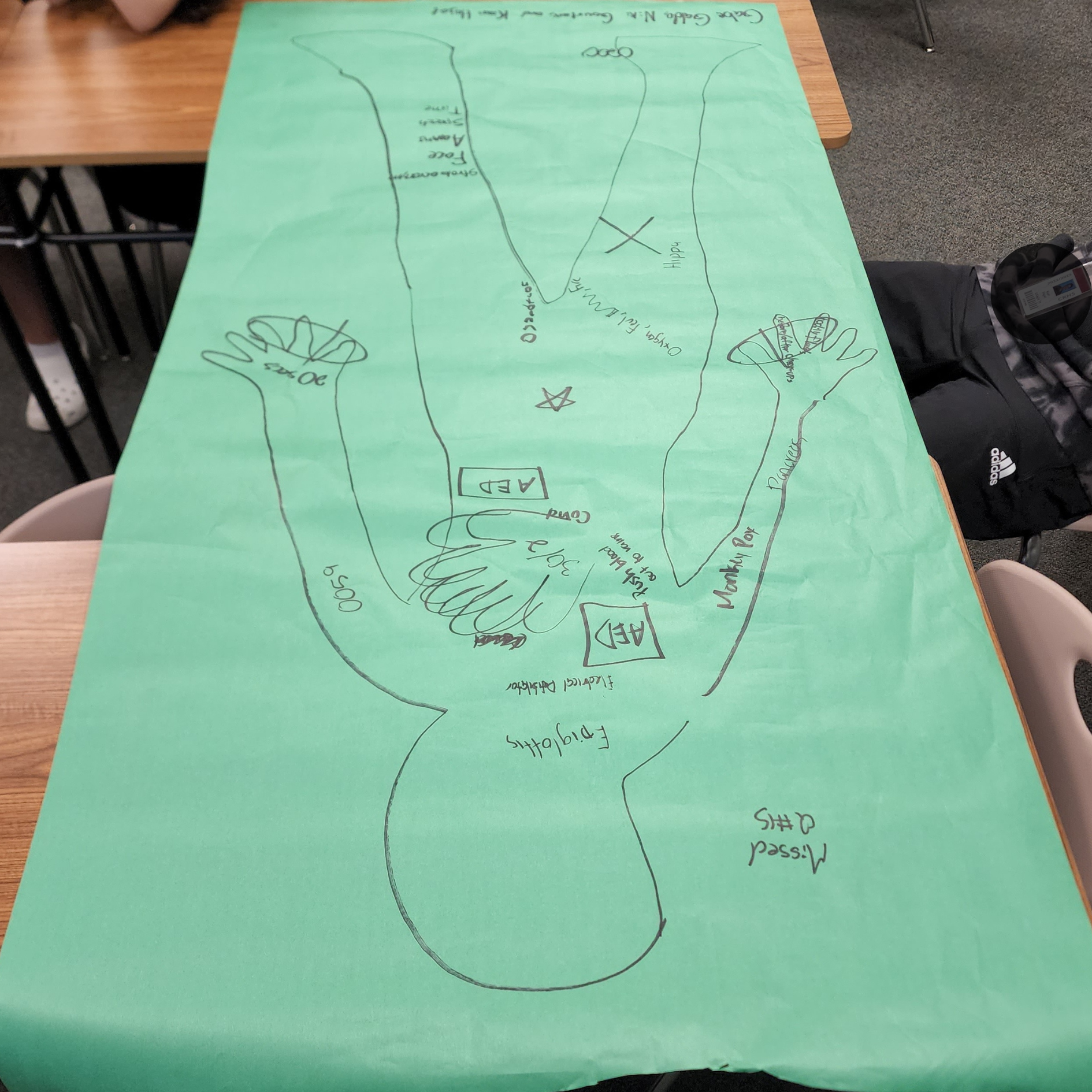 WHEN
DECIDE AND DRAW
Review PHS with HST
The CTE Preceptor 2023
[Speaker Notes: How – have qr code on the table]
4
3 WAY MATCH
The CTE Preceptor 2023
3 WAY MATCH
Matching three items instead of two related to one topic.
Term
Definition
Example
The CTE Preceptor 2023
[Speaker Notes: Explain different than flash cards]
WHY
3 WAY MATCH
Basic – flashcards
More than memorization
Words and pictures
The CTE Preceptor 2023
[Speaker Notes: Why is it important – different from flash cards]
HOW
3 WAY MATCH
Flashcards (size)
3 parts
The CTE Preceptor 2023
[Speaker Notes: How to create]
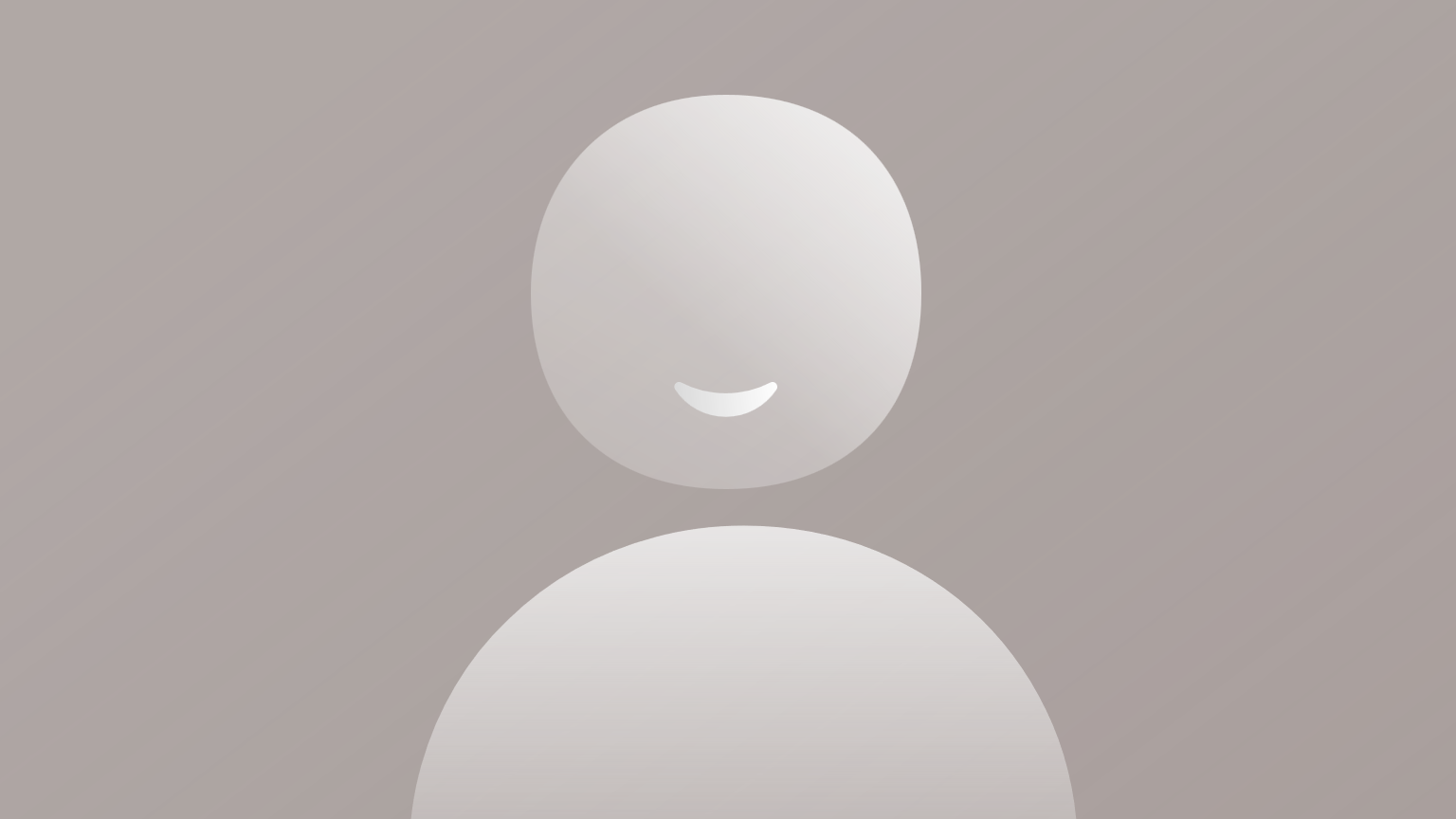 WHEN
3 WAY MATCH
Diseases with pictures
Categorize
Ordering
The CTE Preceptor 2023
[Speaker Notes: How – have qr code on the table]
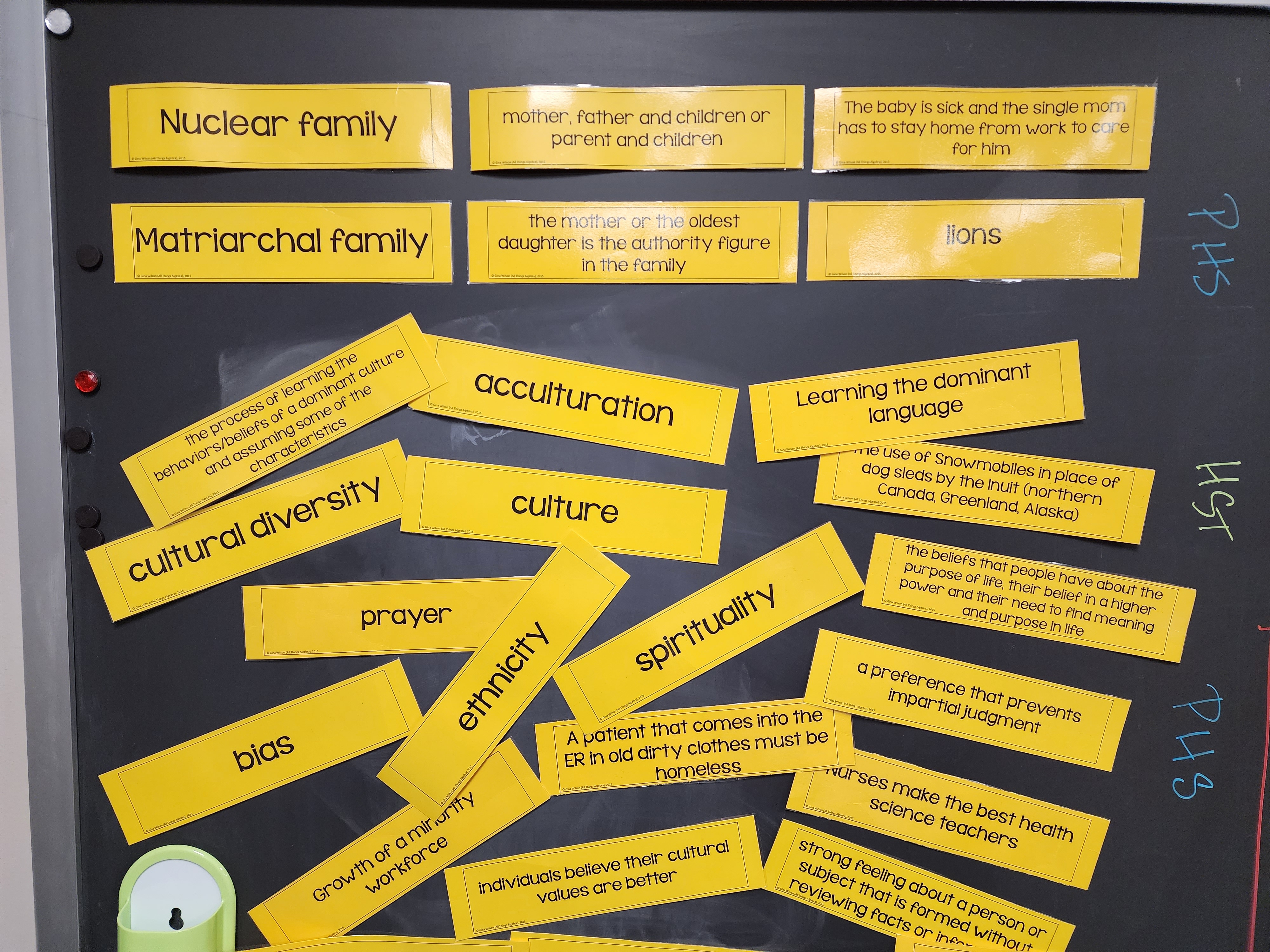 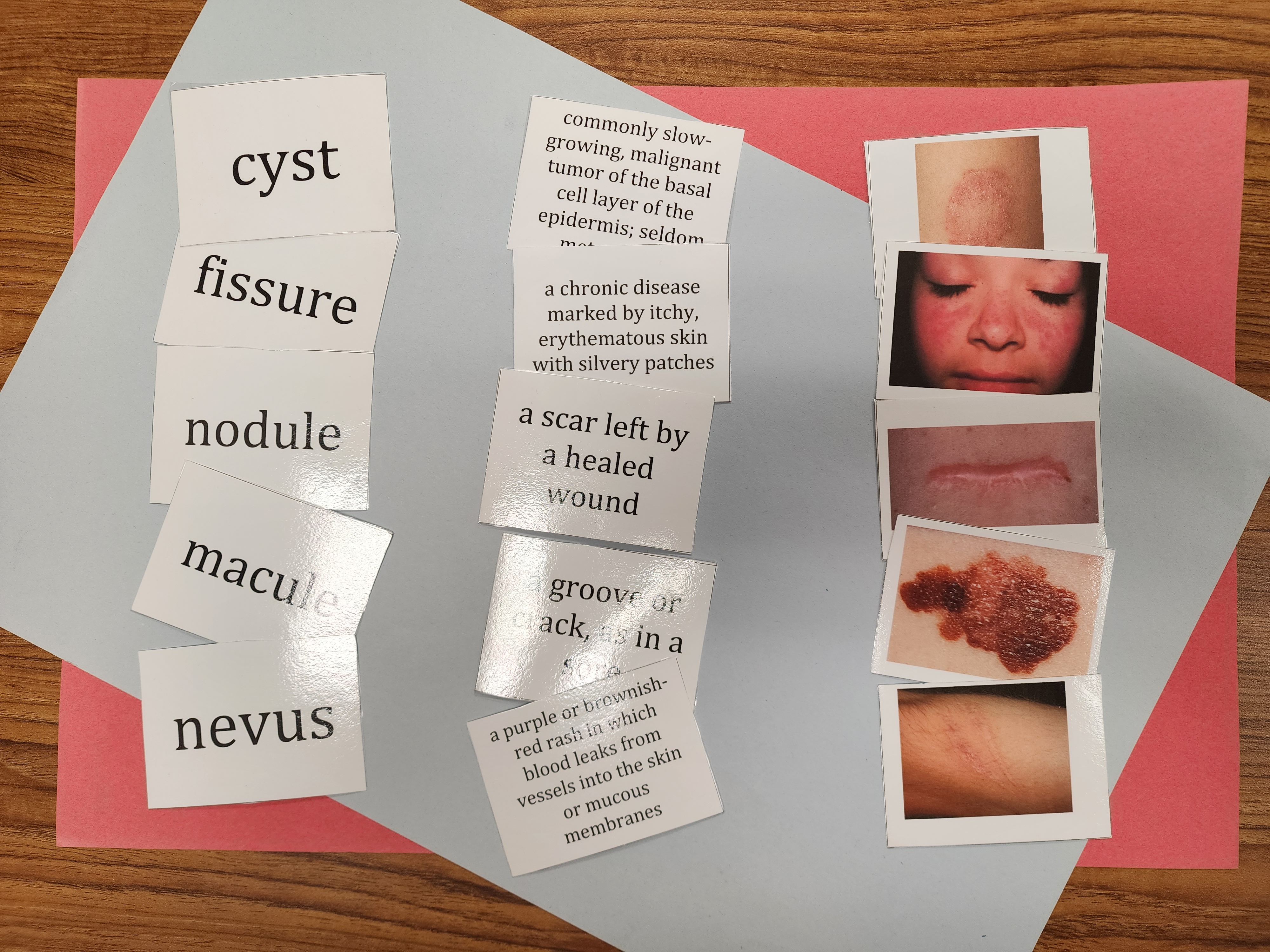 5
LIFE IS TOUGH
The CTE Preceptor 2023
LIFE IS TOUGH
Review game of chance where students work in groups to answer high-level questions with multiple steps.
The CTE Preceptor 2023
[Speaker Notes: What it is – base for all others]
WHY
LIFE IS TOUGH
Game set-up
Teamwork
Student roles
Multi-level questions
Teacher involvement
Points
The CTE Preceptor 2023
[Speaker Notes: Why is it important – different from flash cards]
HOW
LIFE IS TOUGH
Multi-step and multi-level questions
Slides
Points cards
Assign roles
Check answers
The CTE Preceptor 2023
[Speaker Notes: How to create]
Blank
List and explain the four main vital signs. State normal ranges for vital signs.
Blank
WHEN
LIFE IS TOUGH
Endless
The CTE Preceptor 2023
[Speaker Notes: How – have qr code on the table]
Free Task Cards
Contact Information
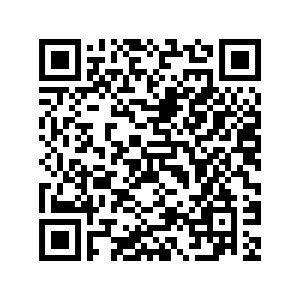 www.thectepreceptor.com
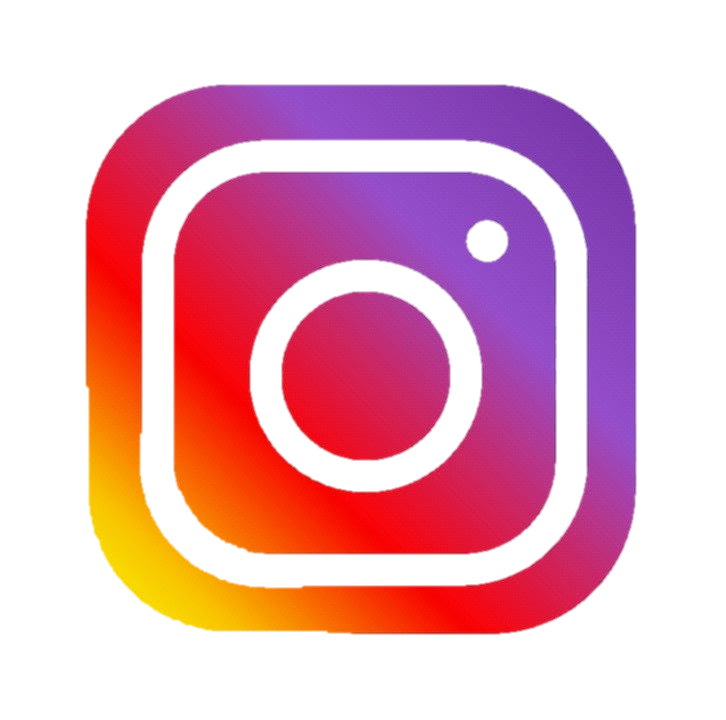 @thectepreceptor
https://biturl.top/eIb6zy
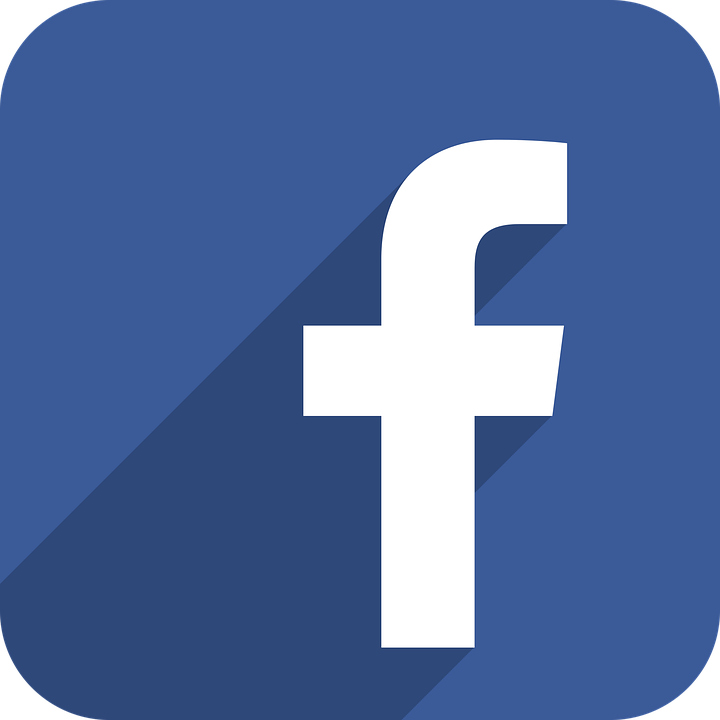 the cte preceptor
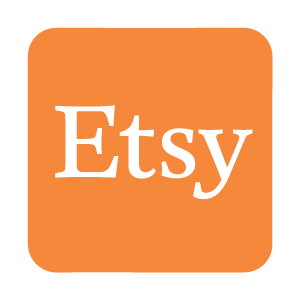 Health science habits